Круглый столПлантационное выращивание дикоросов основа экономики малых поселений Севера, Сибири и удаленных районов РФ
Модератор
Николай Склепкович
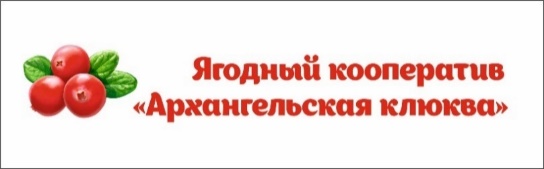 1
Спикеры и темы докладов
Николай Склепкович - СПК «Архангельская клюква»
Тема доклада: Градообразующие предприятия и градообразующий продукт в развитии локальной экономики малых поселений Севера, Сибири и удаленных районов РФ.
  
Кирилл Зайцев – директор Департамента промышленности ХМАО-Югры
Тема доклада: Меры государственной поддержки ягодной отрасли на примере ХМАО-Югры
 
Сергей Нехорошев - главный научный сотрудник проблемной научно-исследовательской лаборатории Ханты-Мансийской государственной медицинской академии, директор ООО "НПЦ "БАВ СТ", д.т.н.
Тема доклада: "Микроэлементный состав некоторых видов ягодных растений, произрастающих в дикой природе Ханты-Мансийского автономного округа - Югры".
 
Тэлинэ Вахрушева – ООО «Ягоды Югры»
Тема доклада: Окультуривание дикорастущих ягодников на примере плантации княженики «Княжна Рина»
 
Юрий Спиридонов – Лаборатория микроклонального размножения лесных ягодных культур
Тема доклада: Перспективы объединения научно-практического потенциала лабораторий микроклонального размножения лесных ягодных культур в обеспечении сортовым посадочным материалом малых поселений Севера, Сибири и удаленных районов РФ
 
Кирилл Кононов – координатор ягодных проектов «Точки кипения САФУ
Тема доклада: Участие науки, бизнеса и власти в развитии экономики малых поселений Севера, Сибири и удаленных районов РФ на примере МО «Матигорское» Холмогорского района Архангельской области.
2
Плантационное выращивание дикоросов - основа экономики малых поселений Севера, Сибири и удаленных районов РФ
Градообразующее предприятие
3
Плантационное выращивание дикоросов - основа экономики малых поселений Севера, Сибири и удаленных районов РФ
Градообразующий продукт
4
Плантационное выращивание дикоросов - основа экономики малых поселений Севера, Сибири и удаленных районов РФ
Спикеры и темы докладов
Николай Склепкович - СПК «Архангельская клюква»
Тема доклада: Градообразующие предприятия и градообразующий продукт в развитии локальной экономики малых поселений Севера, Сибири и удаленных районов РФ.
  
Кирилл Зайцев – директор Департамента промышленности ХМАО-Югры
Тема доклада: Меры государственной поддержки ягодной отрасли на примере ХМАО-Югры
 
Сергей Нехорошев - главный научный сотрудник проблемной научно-исследовательской лаборатории Ханты-Мансийской государственной медицинской академии, директор ООО "НПЦ "БАВ СТ", д.т.н.
Тема доклада: "Микроэлементный состав некоторых видов ягодных растений, произрастающих в дикой природе Ханты-Мансийского автономного округа - Югры".
 
Тэлинэ Вахрушева – ООО «Ягоды Югры»
Тема доклада: Окультуривание дикорастущих ягодников на примере плантации княженики «Княжна Рина»
 
Юрий Спиридонов – Лаборатория микроклонального размножения лесных ягодных культур
Тема доклада: Перспективы объединения научно-практического потенциала лабораторий микроклонального размножения лесных ягодных культур в обеспечении сортовым посадочным материалом малых поселений Севера, Сибири и удаленных районов РФ
 
Кирилл Кононов – координатор ягодных проектов «Точки кипения САФУ
Тема доклада: Участие науки, бизнеса и власти в развитии экономики малых поселений Севера, Сибири и удаленных районов РФ на примере МО «Матигорское» Холмогорского района Архангельской области.
5
Плантационное выращивание дикоросов - основа экономики малых поселений Севера, Сибири и удаленных районов РФ